HIV prevention in a Fast Track City
Trends in time-dependent HIV cascade indicators among gay and bisexual men attending high HIV caseload testing services in Melbourne, Australia.
Mark Stoove, Jason Asselin, Carol- El Hayek, Sharon Lewin, Brent Allan, Jenny Hoy, Edwina Wright, Simon Ruth, John Mills, Christopher Carter, Michael West, John Mainwaring, Andrea Fischer, Anna Wilkinson, Rebecca Guy, Basil Donovan, Denton Calendar, Nasra Higgins, Peter Locke, Norm Roth, BK Tee, Jeff Wilcox, Long Nguyen, Kathleen Ryan, Margaret Hellard
Overview
HIV epidemiology
Australia and Melbourne/Victoria

Local cascade of care and measurement challenges

Methods – extraction and analysis of HIV testing data for gay and bisexual men (GBM) attending specialist sexual health clinics in Melbourne

Results – annual trends in:
HIV cascade-related indicators (diagnostic and viral load testing):
HIV incidence

Conclusions and implications
HIV Epidemiology in Australia
Diagnose ~1000 cases of HIV annually

Australian population prevalence = 0.13%

Concentrated epidemic:
Prevalence among GBM ~7.3%
Prevalence among People who inject drugs ~1.4%
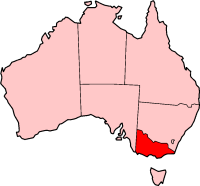 HIV Epidemiology in Melbourne, Victoria
2017 HIV diagnoses in Victoria = 302
Approximately 75% of HIV diagnoses occur among GBM
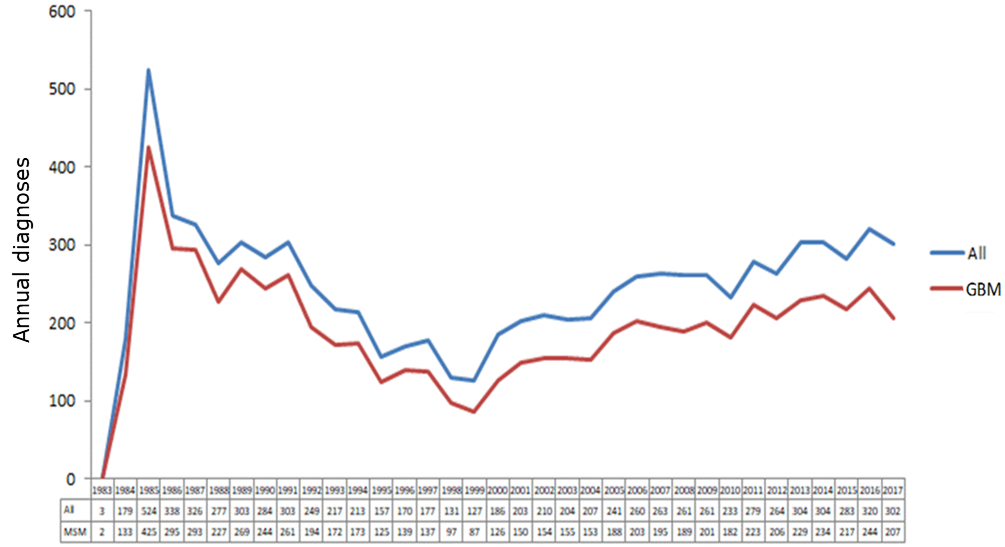 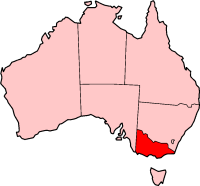 HIV Epidemiology in Melbourne, Victoria
HIV diagnoses collated at state-level 
85% of HIV cases diagnosed in Victoria resided in Melbourne at the time of diagnosis 

HIV both socially and geographically concentrated
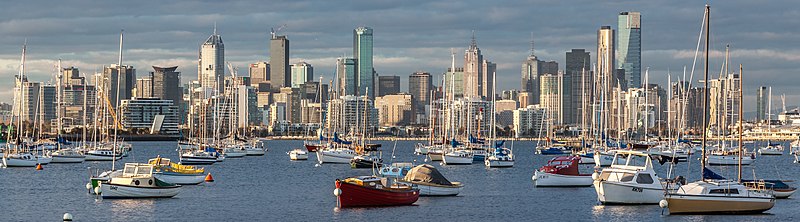 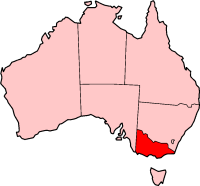 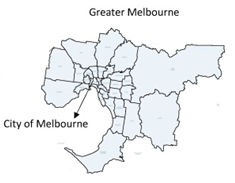 HIV Epidemiology in Melbourne, Victoria
Cascade of care 2012 - 2016

Undiagnosed HIV remained unchanged at 12%
HIV Epidemiology in Melbourne, Victoria
Cascade of care 2012 - 2016

PLHIV receiving treatment increased from 82% to 95%
HIV Epidemiology in Melbourne, Victoria
Cascade of care 2012 - 2016

Viral suppression among PLHIV receiving treatment increased from 88% to 94%
Measuring the HIV cascade of care
Cascade of care - 2016

  Progress and achievement of UNAIDS targets
  Sensitive to change?
Measuring the HIV cascade of care
HIV cascade as a prevention metric is about measuring community HIV viremia

How many people are viremic?
Measuring the HIV cascade of care
HIV cascade as a prevention metric is about measuring community HIV viremia

How many people are viremic? 
How long are people are viremic?
TIME
Measuring the HIV cascade of care
The key metric becomes 
cumulative time people are viremic (cumulative time for onward transmission risk)
TIME
Measuring the HIV cascade of care
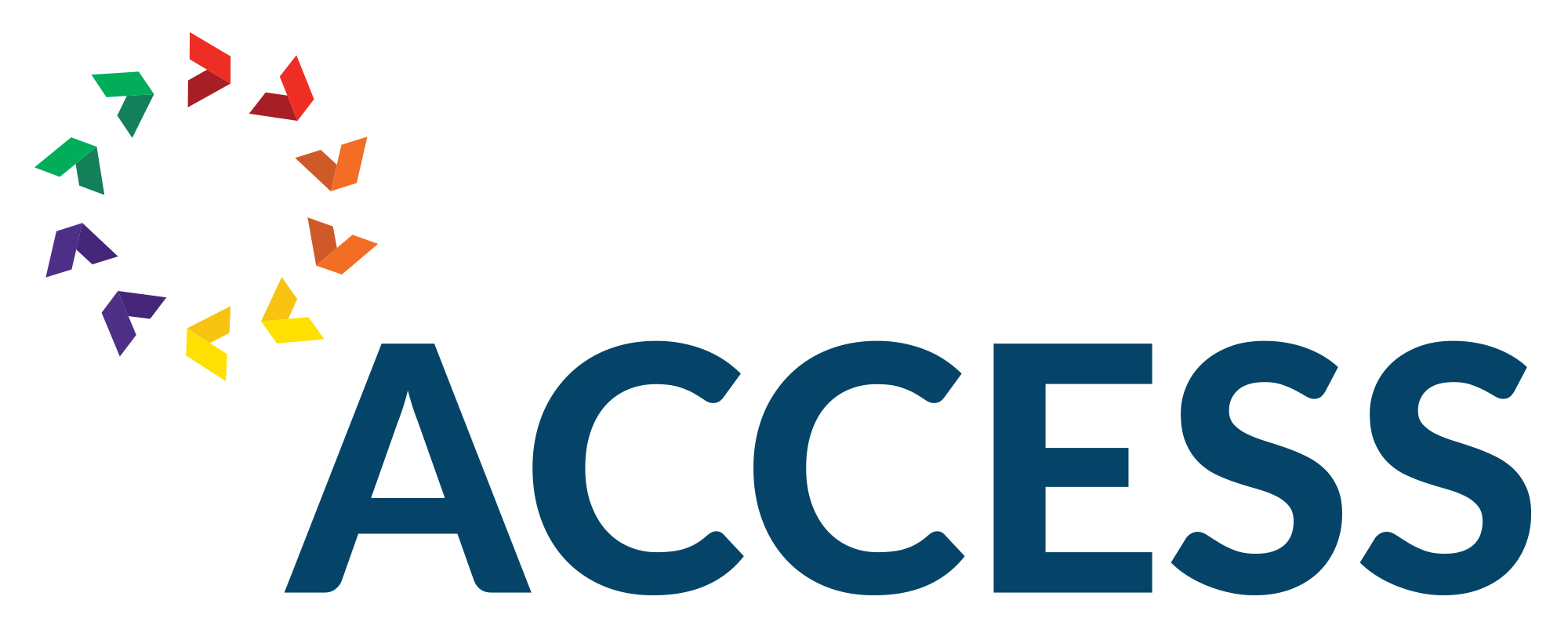 Sentinel surveillance system that links individuals’ episodes of care over time
Testing services
HIV care services
Laboratories

GRHANITE™ software anonymously links data using encrypted and non-reversible hash codes
Able to accurately monitor the timing of individuals movement through the cascade following diagnosis.
http://accessproject.org.au/
http://www.grhanite.com
Methods
ACCESS data for HIV diagnostic and viral load monitoring tests among GBM were extracted between 2012 and 2017


4 sexual health specialist clinics (3 GP clinics; 1 peer-led HIV/STI testing service) that see high caseloads of GBM
Settings diagnose ~25% of all HIV in Victoria
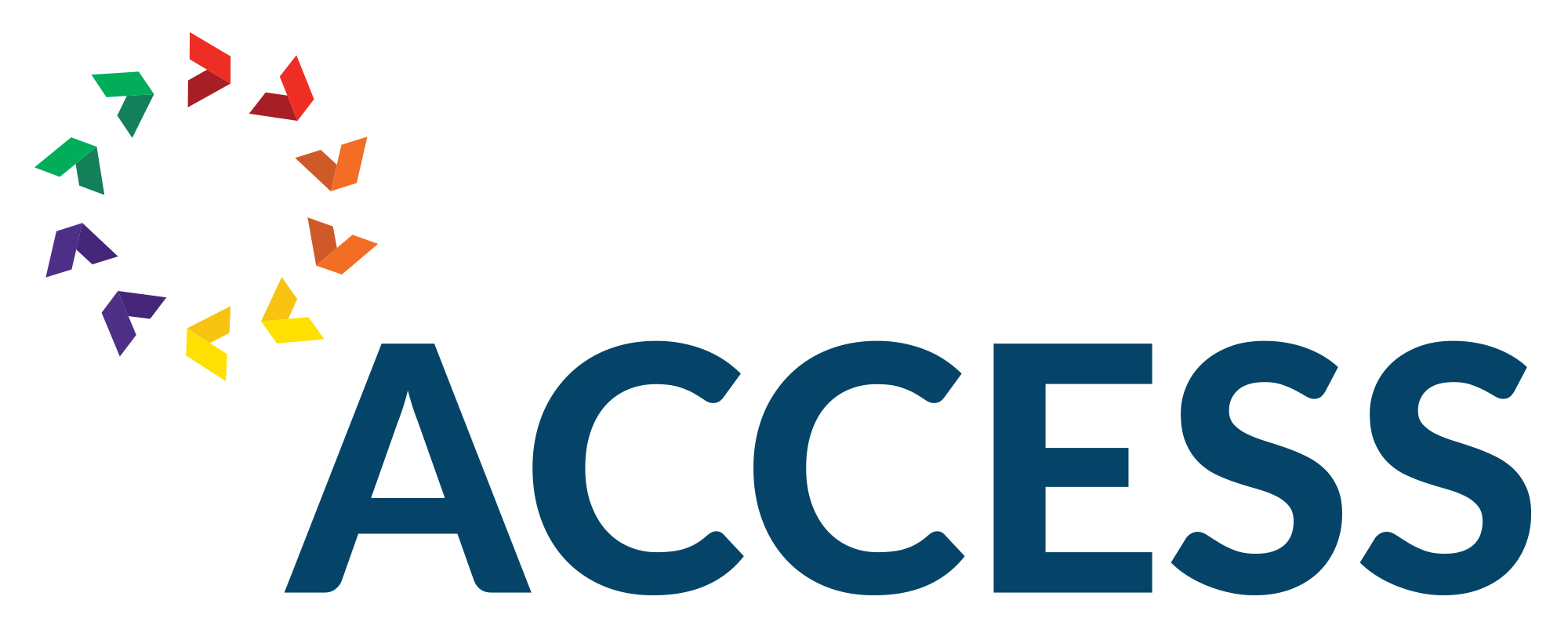 Methods
Calculated annualised trends:

Rate of return testing (testing frequency) – diagnostic tests occurring within 3, 6 and 12-months of a previous negative test;

Proportion of HIV tests returning positive results;

Time to viral suppression:
Proportion achieving undetectable viral load (<200 copies/ml) ≤12 months of diagnosis
Median time to undetectable viral load

HIV incidence (≥2 tests)
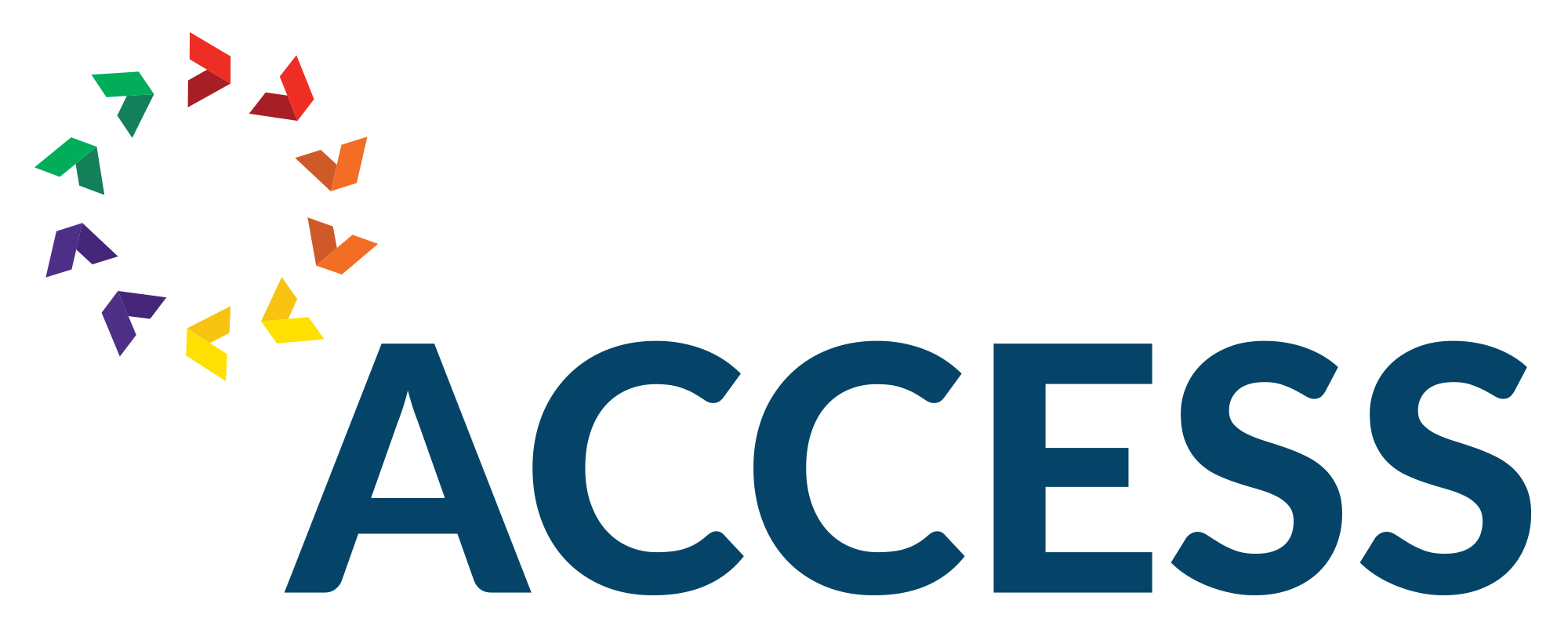 Results [1]
3, 6 and 12-month return testing
Proportion of GBM retesting HIV re-testing among MSM
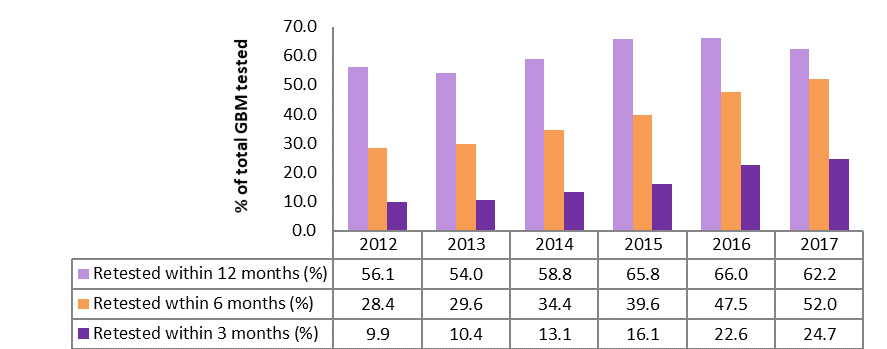 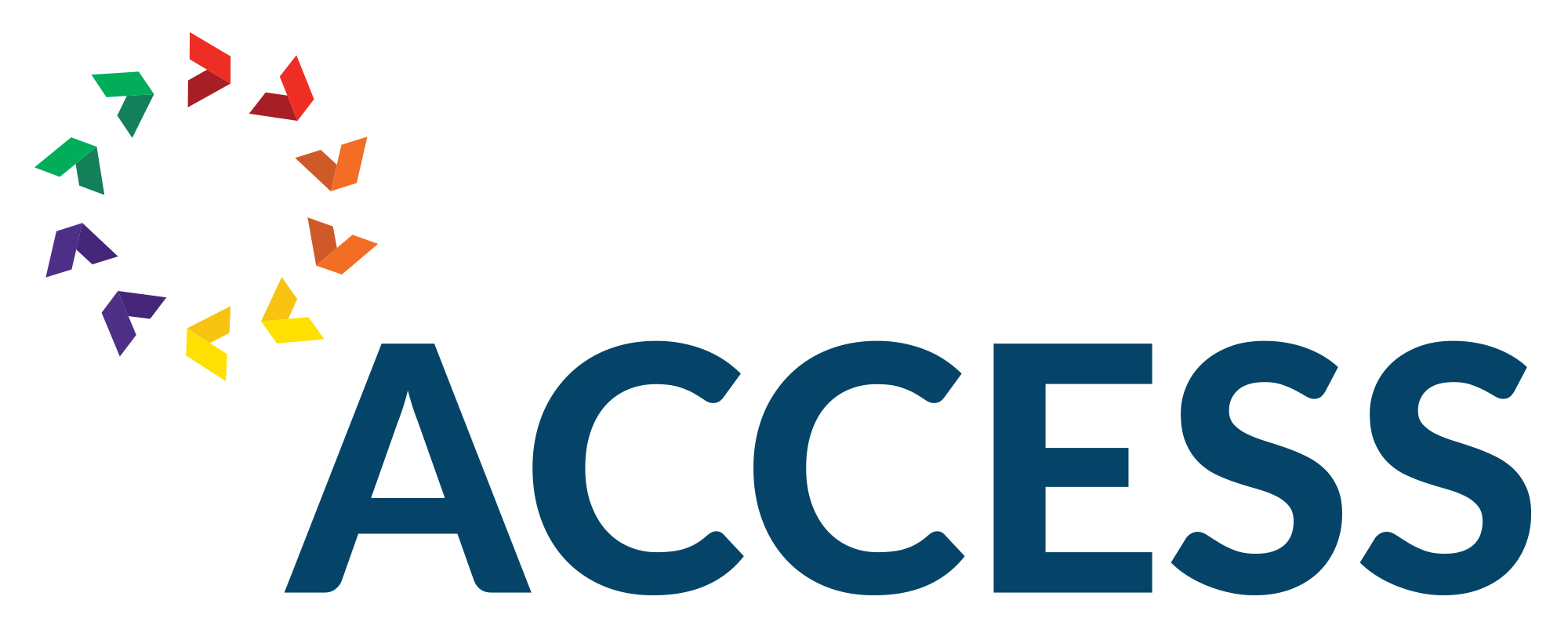 Results [1]
3, 6 and 12-month return testing
Proportion of GBM retesting HIV re-testing among MSM not on PrEP
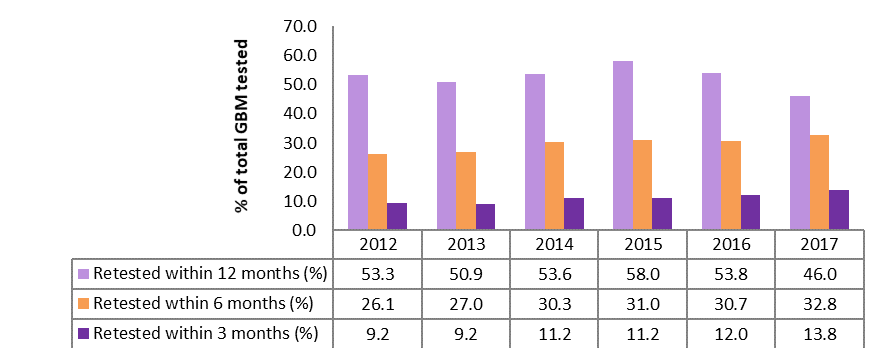 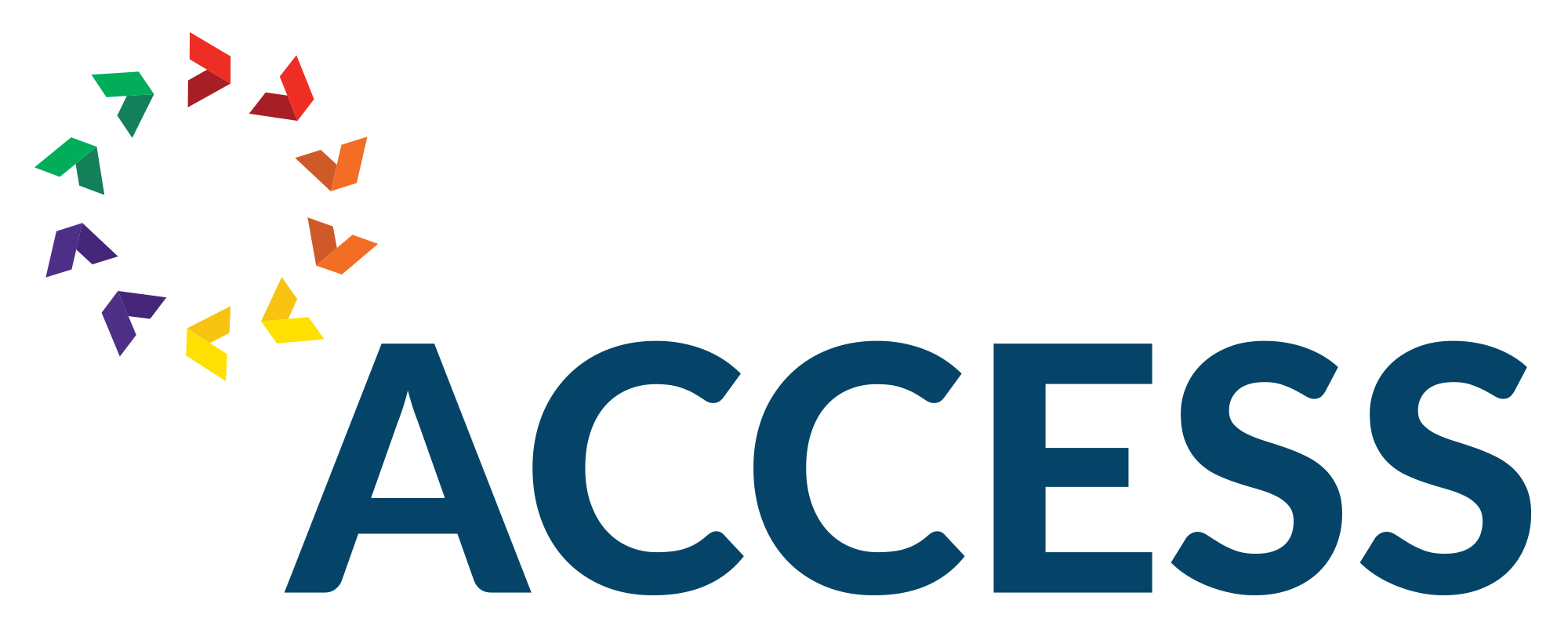 Results [2]
HIV tests proportion positive
Number of HIV diagnoses and proportion positive tests
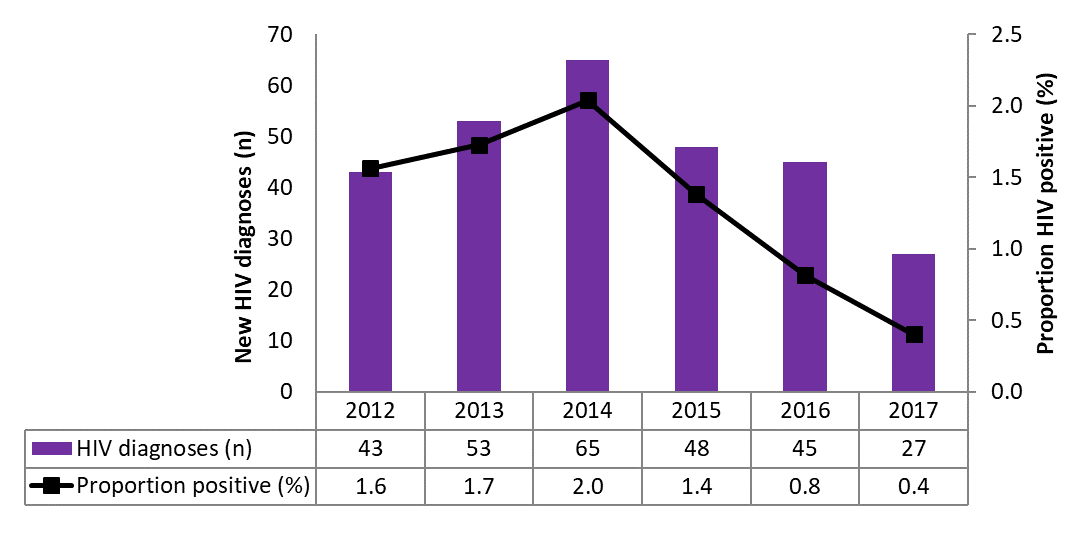 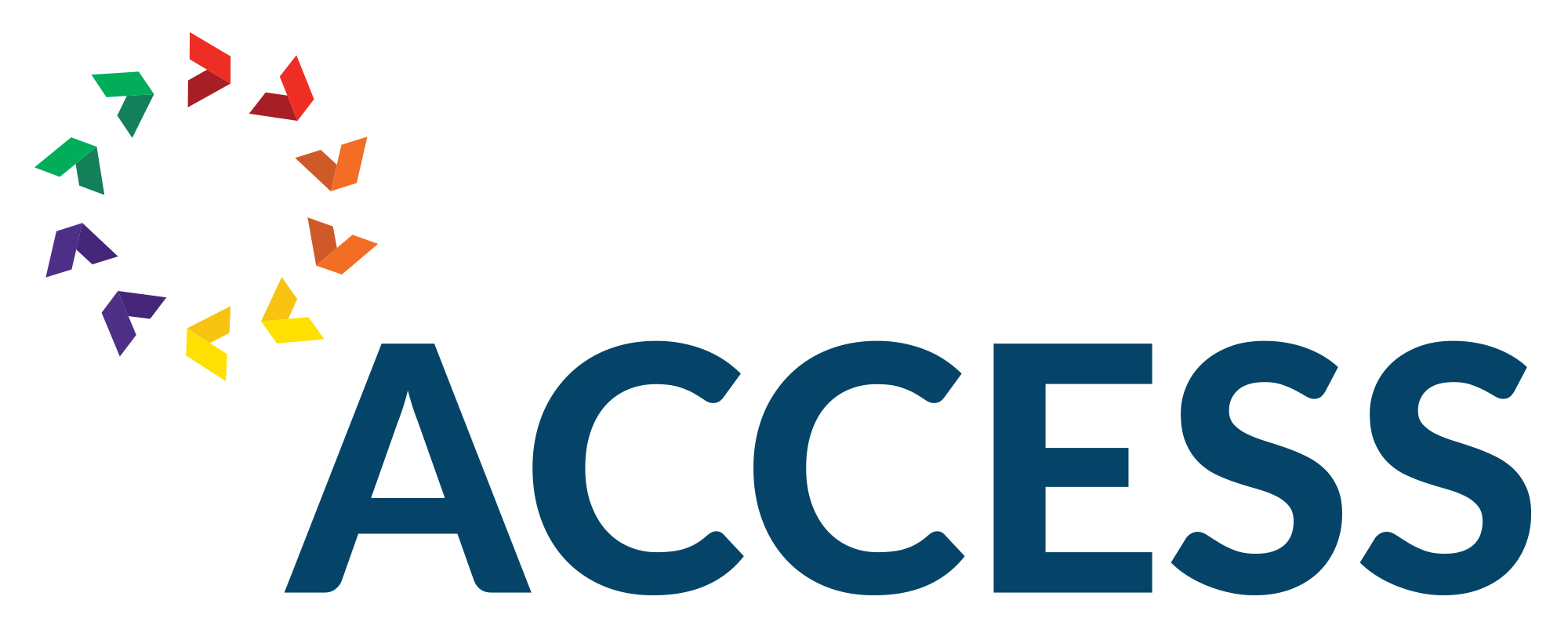 Results [3]
Proportion UVL ≤12 months of diagnosis & median time to UVL
Proportion UVL within 12 months & time to UVL
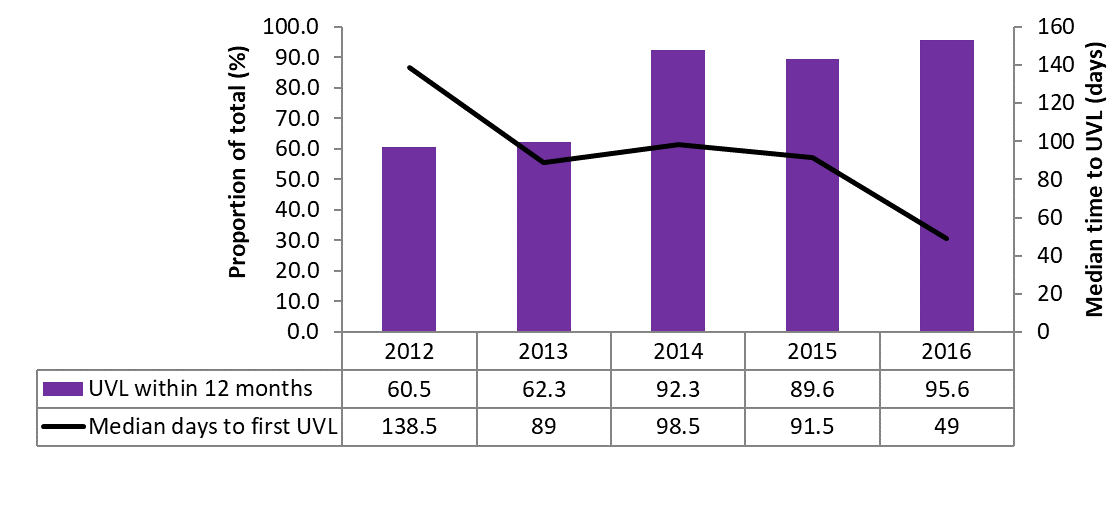 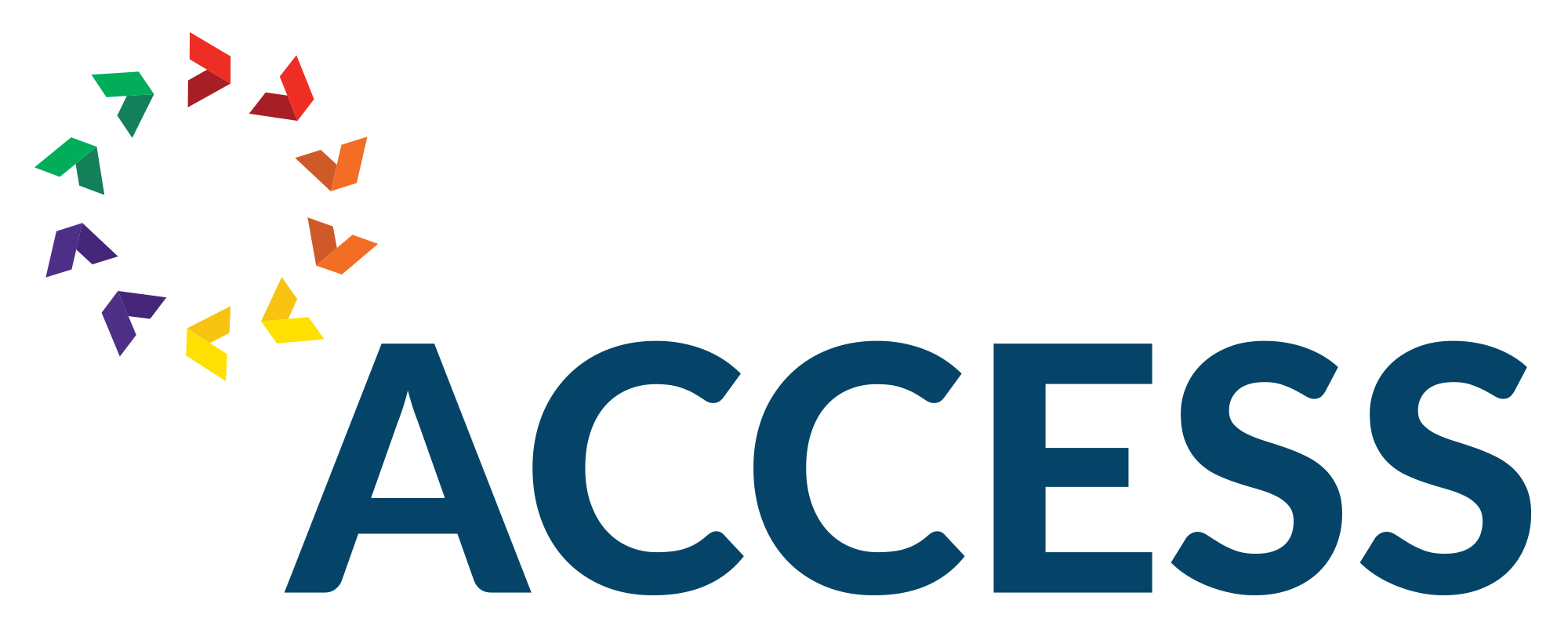 Results [4]
HIV incidence
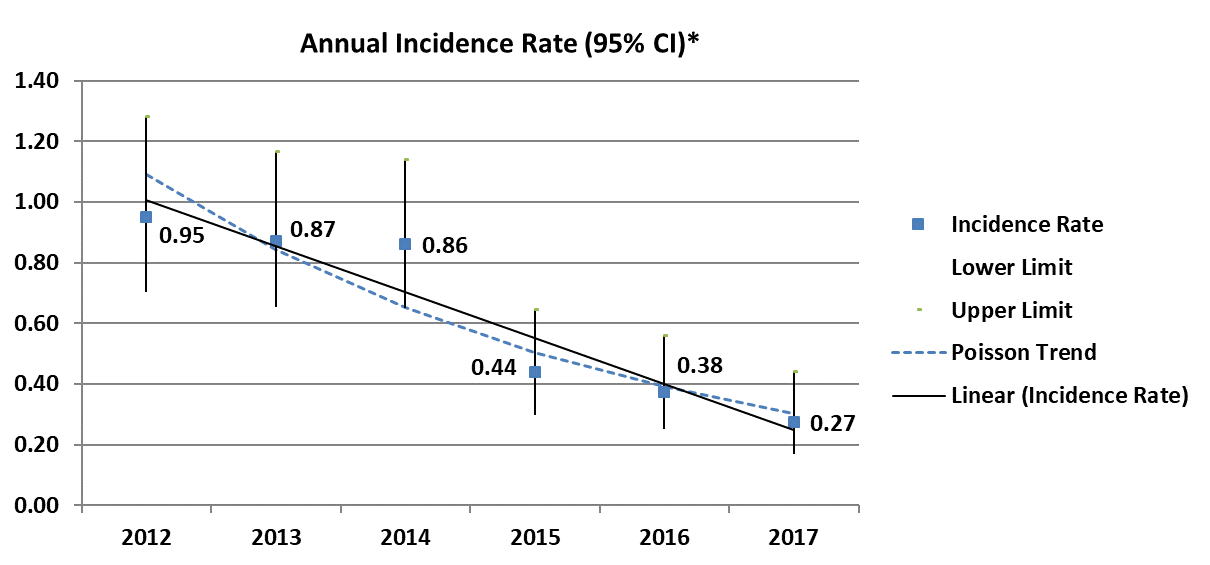 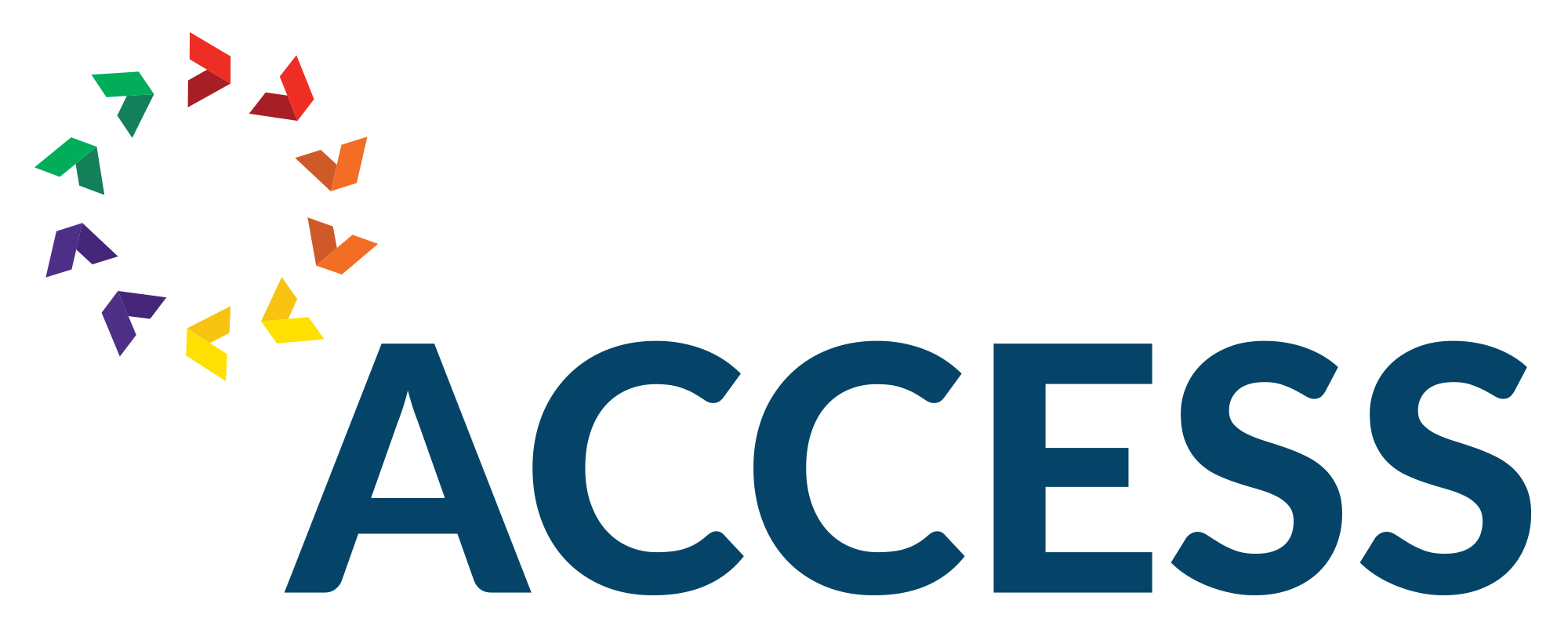 * Random Point estimate (uniform distribution) with Linear and Poisson trend
Conclusion [1]
Substantial declines in HIV incidence among GBM attending specialist HIV testing services

Coincided with declines in time between diagnosis and viral suppression

Data linked at the patient level generates cascade indicators that are more sensitive to change
Greater utility in evaluating biomedical HIV prevention programs and inform strategic priorities
Conclusion [2]
Victoria’s local strategic priorities:

DIANOSTIC TESTING!



Specialist clinics at capacity
Specialist limited geographic and risk population reach
Need to increase capacity in low case clinical settings
Need to develop and support models for HIV self-testing
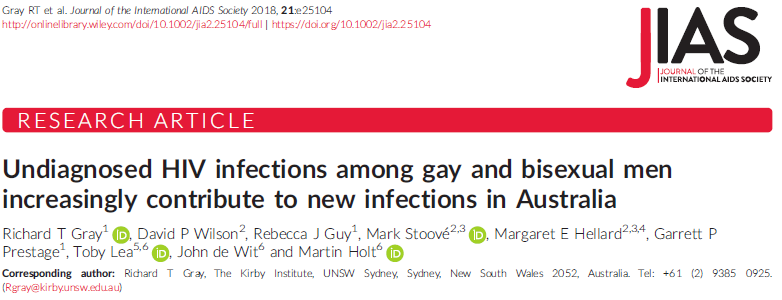 Acknowledgements
Co-authors
International Association of Providers of AIDS Care (IAPAC)
ACCESS surveillance team
Clinical and laboratory services that participate in ACCESS
Michael Traeger (Burnet Institute)
Dr Richard Gray (Kirby Institute)
Victorian Department of Health and Human Services
Commonwealth Department of Health
Community Partners - Thorne Harbour Health (formerly Victorian AIDS Council) and Living Positive Victoria
People living with HIV
Isaac Stoové
b. 17 Sept 1944 – d. 20 June 1996
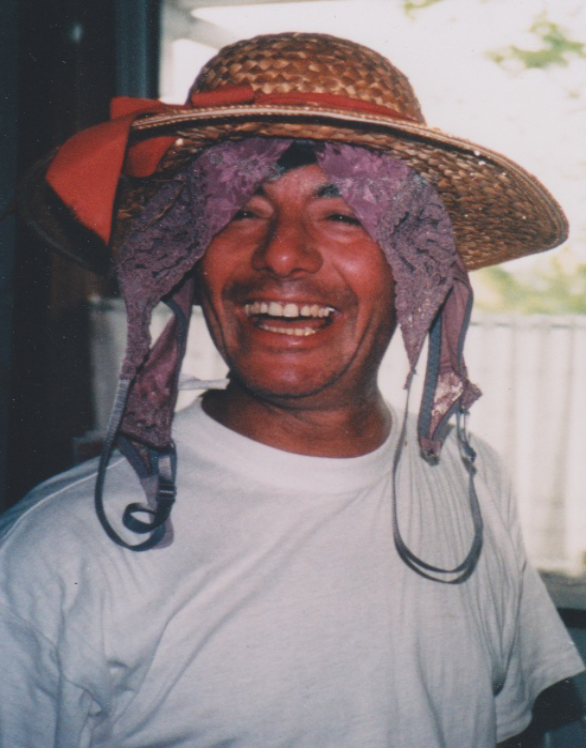 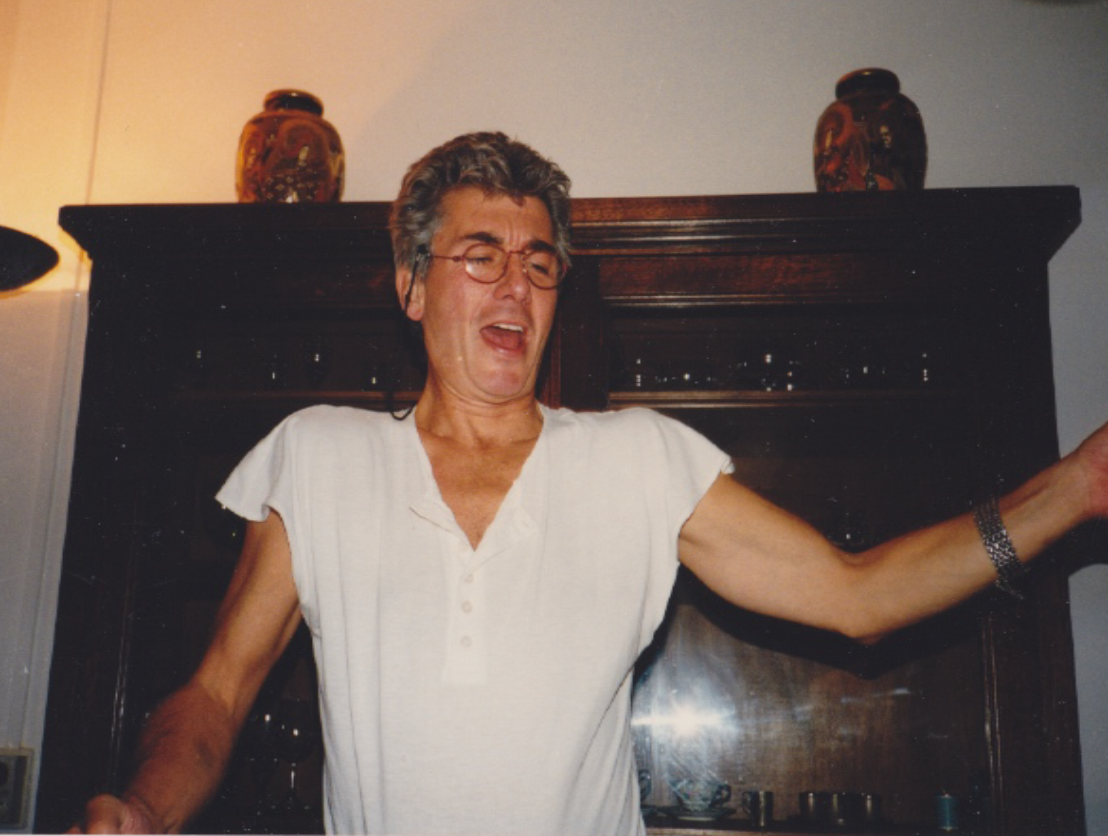